Rethinking Intercultural Competence
Cultures do not have clearly definable boundaries and are by no means homogenous within themselves. Instead, they are defined by dynamic relationships and interactions between people.
 What is the significance of this when it comes to designing models of intercultural competence? How can these insights be put into practice?
Despite the sheer mass of statistics and variety of descriptions of intercultural competence, however, a distinct set of relatively stable ‘core characteristics’ have been established. These include concepts such as ‘empathy’, ‘ambiguity tolerance’, ‘self-oriented role behaviour’ (Ruben, 1976), ‘cultural awareness’ (Triandis, 1977), ‘open-mindedness’, ‘respect for cultural differences’, ‘interaction attentiveness’ (Chen & Starosta, 1998) and ‘ability to adapt’ (Fritz, Möllenberg & Chen, 2004). In critical reaction to the earlier ‘list models’ (see Erpenbeck, 2010: 272ff.; Mahadevan & Kilian-Yasin, 2013: 155), a new movement in the 1990s led by Gertsen (1990) sought to establish a ‘structural model’ (e.g. Zülch, 2004: 22ff.), within which intercultural competence is subdivided into cognitive, behavioural/conative and affective categories (cf. Stüdlein, 1997: 154ff.) or into analogue frameworks which focus on knowledge, skills and attitudes/ awareness (Byram & Zarate, 2004).
 Müller and Gelbrich (2005) also developed a structure-based model in order to establish correlations between intercultural competence and potential success in foreign environments. They employed the terms ‘effectiveness’ and ‘appropriateness’ as ‘external criteria’ in their model, effectively describing intercultural competence as ‘the ability to interact effectively and appropriately with members of other cultures’ (Müller & Gelbrich, 2004: 793; e.g. Deardorff, 2006: 5).
Process Models
The implementation of the holistic solution described above, which reveals the connections between cognitive (Wissen), behavioural/conative (Können) and affective (Wollen) categories in fact illustrates the interdependent relationship between the categories (Mahadevan & Kilan-Yasin, 2013: 157) and therefore gives credence to the fact that intercultural competence is best understood as a synergetic product resulting from the permanent interaction between individual components (e.g. Bolten, 2017). The resulting understanding of intercultural competence must then be one that considers the dynamic process rather than a static description of the structure. Support for this hypothesis can be found in discussions in theoretical educational disciplines regarding the term ‘action competence’ (Handlungskompetenz). 
Since the 1990s there has been special emphasis on the term as an ‘active construct’ (Rauner, 2004: 8). This reflects the fact that the word competence itself comes from the Latin word competere meaning ‘to bring together’. Action competence therefore must be conceptualized as the combination (bringing together) of other areas of expertise: in this case, personal, social, strategic and specialist competences (Erpenbeck, 2010). Action competence therefore is not simply a necessary fifth individual skill alongside the other four, but is instead the synergetic result of the interdependent relationship between these other fields of competence.
When one integrates the existing results regarding intercultural competence characteristics into this type of synergetic process-oriented model, two results appear that have consequences for the conceptualization of intercultural competence. First, the three dimensions present in the structural model (cognitive, behavioural/conative and affective) can easily be integrated into the four competence categories of the process-oriented model (self-, social, strategic, and specialist competence) (Table 3.1):
competence and intercultural competence, it is evident that there cannot be a clear, binary distinction between ‘(intra-)culturality’ and ‘interculturality’, but rather that the border must be thought of as being ‘fuzzy’ in the sense of blurred, multivalued logic (Bolten, 2011; 2014). This thinking is in line with the concept of ‘fuzzy sets’, which are described by Lotfi Zadeh as the basis of multivalued logic: based on the premise that the key elements in human thinking are not numbers, but labels of fuzzy sets, that is, classes of objects in which the transition from membership to non-membership is gradual rather than abrupt. Indeed the pervasiveness of fuzziness in human thought processes suggests that much of the logic behind human reasoning is not the traditional two-valued or even multi-valued logic, but a logic with fuzzy truths, fuzzy connectives, and fuzzy rules of inference (Zadeh, 1973).
A correspondingly ‘fuzzy’ understanding of intercultural competence (see Delamare-Le-Deist & Winterton, 2005) is primarily based on the gradual manifestations of (un)plausibility, (in)security and familiarity/strangeness, with which actors are confronted in concrete action contexts. Thus, there are hardly any contexts that are experienced as ‘absolutely’ alien but most experiences are within the spectrum of lesser or greater degrees of familiarity/strangeness. Accordingly, intercultural encounters are almost always characterized by a set of rules that seem at least partially familiar to all those involved. However, the context of action is predominantly foreign/insecure. Consequently, if the ad hoc actors do not have opportunities to adequately create the conditions for predominantly secure, plausible action, it follows that this is a sign that the competencies acquired to date by the interactants in the respective ‘habitual’ fields of cultural activity are not sufficient.
Intercultural competence therefore consists of identifying possible appropriate rules in contexts with less familiar and less 
Table 3.1 Integrated model of action competence 
Self-Competence Social Competence 
Strategic Competence 
Specialist Competence Cognitive (knowledge) e.g. knowing and reflecting on one’s own strengths and weaknesses e.g. knowing the rules of communication in a particular field of action e.g. knowing organizational/ problem-solving strategies e.g. possessing specialist knowledge Conative (ability) e.g. exercising role distance and selfcriticism e.g. to be able to communicate and show empathy e.g. to be able to manage time and solve problems e.g. to be able to implement and communicate specialist knowledge Affective (desire) e.g. motivation, empowerment, willingness to show initiative e.g. willingness to engage in interaction, collaboration and show tolerance e.g. to act in a goaloriented way, to want to solve problems e.g. willingness to use and curiosity about specialist knowledge =
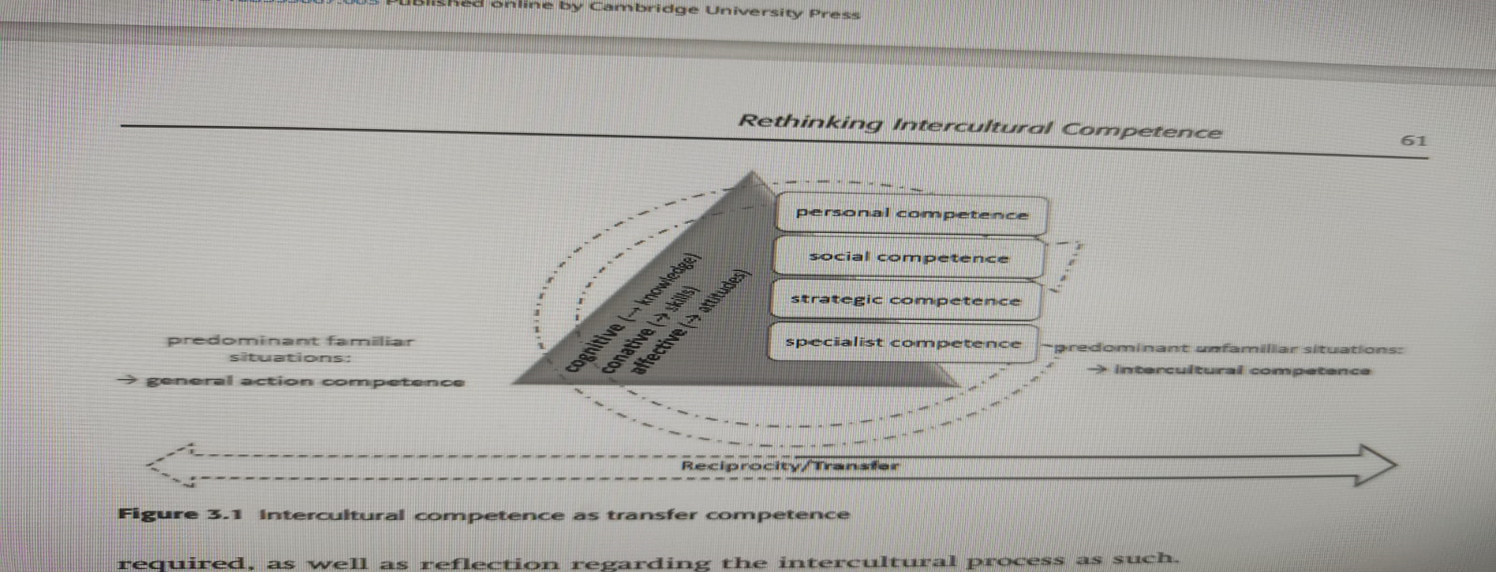 Intercultural action competence is therefore necessary in contexts in which familiar structures and methods of regulating action no longer work. These are precisely the rules and structures that need to be explicitly generated by the actors in order to produce a type of fragile culturality, which forms a basis for productive communication (Figure 3.1). Whether this is successful or not is ultimately dependent upon how flexible the ‘territories of the self’ (Goffman, 1974: 54) prove to be in a particular situation. This flexibility needs to occur without risking loss of face, self-respect or sense of responsibility (on both sides). The ‘change of self’ that is produced in negotiating intercultural encounters is, however, not successful, if there are no limits. A part of intercultural competence is therefore also the ability to ‘say no’ - in a respectful and plausible manner. The latter is vital, since such decisions are usually inherently ‘fuzzy’, and therefore neither ‘right’ nor ‘wrong’ in themselves. An example of this would be the following: when deciding whether an employee from a western European company should be allowed to wear a burka for reasons of religious conviction, effective intercultural communication will depend on the extent to which the actors can make their viewpoint plausible without devaluing other standpoints.
One of the aspects that is emphasized in latest research (e.g. Nazarkiewicz, 2016) is the fact that a great deal of cultural (self-)reflection is 60 JÜ RGEN BOLTEN https://doi.org/10.1017/9781108555067.005 Published online by Cambridge University Press required, as well as reflection regarding the intercultural process as such. Whether the dialogue continues after such an exchange is, however, not only contingent upon the intercultural competence of the individual participants but also on the constellation of the entire field of action and networks in which the encounter is embedded.
One particularly popular criticism of the current models is that they are decidedly ‘Western’ in their formulation (e.g. Benseler et al., 2003). This criticism has some justification, while the question of the character of intercultural competence between constellations of specific cultures or in specific situations has received little attention. A first successful example of a compilation of studies on the topic of ‘What does intercultural competence mean?’ can be seen in the The Sage Handbook of Intercultural Competence (2009), edited by Darla Deardorff.
Measuring Intercultural Competence
Since the 1960s, assessment centres (AC), largely emanating from the United States, have been able to establish themselves as a central human Figure 3.1 Intercultural competence as transfer competence Rethinking Intercultural Competence 61 https://doi.org/10.1017/9781108555067.005 Published online by Cambridge University Press resources (HR) selection tool in many countries (Pottinger & Goldsmith, 1979). Based on these models, subsequently specific intercultural ACs were developed, starting in the late 1980s. The various approaches can be divided into point-by-point and systemic, process-oriented testing procedures. Point-by-point oriented ACs are predominantly based on list models and structural models of intercultural competence and are composed of exercises that focus on cognitive, affective and conative parts of intercultural competence such as self-reflexivity, empathy, role distance and tolerance (Kühlmann & Stahl, 1998). However, such tests usually take place in laboratory conditions, and therefore it is extremely difficult to anticipate the intercultural situations in which an employee might have to prove his/her competence when sent abroad. Another feature of a point-by-point approach to competence assessment, is, for example, that it captures intercultural self, social, strategic and specialist competences summatively but not in their interaction with each other. Personal and social competences, the so-called ‘soft’ skills, are given priority by HR development managers over the two ‘hard’ skill areas, i.e. strategic and specialist competences (e.g. Kühlmann, 2004). Conversely, those in charge of organizational development often favour ‘hard’ skills which, especially in economic downturns, leads to postponing measures that promote intercultural competence development
On the other hand, intercultural competence assessment models with ‘stages’ tend not to be related to genuine intercultural fields of action (e.g. Hammer, Bennett & Wiseman, 2003). They are based on quantitative surveys and assume that intercultural competence is a general construct that is valid independent of context. The method for arriving at competence levels here is diverse: in some cases, there are similarities to language-level measurement methods such as the European Reference Framework (Baten, Dusar & Van Maele, 2011). From a less universalistic point of view, however, the classification of intercultural competence through a level such as ‘A1’ (beginner), which might be derived from a lack of language knowledge for example, is problematic. This is because the candidate to be assessed might well possess many useful skills that can or cannot be transferred to the specific situation, depending on the type of intercultural context. Systemic process-oriented evaluation procedures understand intercultural competence as a complex process, and precisely for this reason there can be no ‘highest level’ of competence development. Indeed, it conceptualizes intercultural competence rather as a learning spiral in the way that Deardorff (2006) describes. Intercultural competence development proves to be an integrative and lifelong learning process, always dependent on concrete experiences embedded in each particular context, and thus excludes constructs such as ‘global intercultural competence’ (Gröschke & Bolten, 2012; Mahadevan & Kilian-Yasin, 2013).
Instead of ‘competence measurement’ it is therefore more fruitful to use the term ‘competence assessment’. Such an assessment is based on holistic perspectives and monitors, for example, the interaction of subjects in concrete contexts (primarily on the basis of observation), which are experienced as largely indefinite and unfamiliar (see an overview of this in Gröschke, 2009: 86ff.). It is clear that the respective findings from observation cannot be generalized, but only apply to the observed context. In order to assess the intercultural competence of an individual, on-thejob situations are well suited, in particular if they are similar to future work environments. Virtual intercultural simulation games such as ‘Megacities’ (Bolten, 2015), in which the participants reside in different physical, global locations (for example, members of a company or network) can be deployed ‘near the job’. The participants are connected via a virtual classroom in which they can master unclear and unfamiliar situations via webcam, whiteboard and chat, and must demonstrate their ability to transfer their skills during the intercultural negotiation processes. Subsequent assessments of participants can thus benefit from the recorded gameplay debriefings and this information in turn can be used to discuss concrete intercultural skills and be linked to potential personal and career development goals.
3.3 Conclusion and Current Perspectives
The acceleration of tendencies leading to greater complexity and globalization demands that our understanding of intercultural competence be based on an interdependent and interactive model. The familiar ‘hard’ and ‘soft’ factors in business communication should therefore not be thought of as oppositional concepts but rather as complementary, integrative features of a larger communication process. What separates intercultural competence from intracultural competence is the cultural constellation in which communication transpires. What is key here is not an artificially ‘balanced’ emphasis on the individual, social, strategic and specialist competences as stand-alone skills, but the flexibility and ability to transfer ‘standard’ competences into an uncertain cultural context. Foreign-language skills are undoubtedly important, but equally essential is a clear understanding and openness to the dynamic communication processes between one’s own cultural framework, the foreign cultural environment, and the resulting intercultural context. The term intercultural competence has lost popularity in recent years and has, to some extent, moved into the background due to competing terminologies such as ‘diversity competence’ or ‘transcultural competence’. Despite this, in the face of the uncertainties inherent in the increasingly Rethinking Intercultural Competence 63 https://doi.org/10.1017/9781108555067.005 Published online by Cambridge University Press volatile political, economic and social dynamics since the beginning of the new millennium, intercultural competence is now more topical than ever.
Some examples include new HR and organizational development concepts that are currently establishing themselves, especially in the Euro-American region, in order to meet the challenges of the so-called VUCA world (volatility, uncertainty, complexity, ambiguity; Abidi & Joshi, 2015; Mack, 2016). In order to ensure constructive and goal-oriented management of these increasingly indeterminate and complex situations, the current management literature mentions leadership principles or attitudes such as trust, networking, openness, participation and agility. These function as guiding principles for the development of work organization models, which are currently becoming popular under terms such as ‘New Work’ (Hackl et al., 2017) or ‘Agile Management’ (Denning, 2018). The goal here is to design strategies and actions, through which uncertain situations produced by the VUCA world can be convincingly addressed.
The difference, however, is that the challenges of ‘intercultural’ vagueness in the VUCA world are no longer limited to foreign experiences of national, cultural and ethnic differences. National cultural differences undoubtedly still play a role in terms of intercultural complexity, insecurity, ambiguity and structural volatility. However, for a considerable time now, global networks, multiple identities and a large number of cultural reference points have become omnipresent in people’s everyday lives. The indeterminacy of ‘intercultural’ experiences and the challenges associated with their high degree of processuality are no longer a matter of distant, exterritorialized ‘foreign cultures’. These experiences are now (also due to technologies that have made the world smaller) much closer to people’s micro-worlds hic et nunc. Against this background, it is evident that intercultural competence is more relevant today than ever before. However, at the same time it is clear that rethinking interculturality and rethinking intercultural competence is vital. As part of this rethinking, intercultural competence research needs to expand its own horizons by integrating the hitherto still dominant focus on national cultural diversity into the much more complex field of microcultural diversity. The term intercultural competence does not need to be and should not be abandoned. Compared to diversity competence, cultural competence or transcultural competence, one advantage of the term intercultural is that when the prefix inter- is understood from a structural and processual point of view (Bolten, 2017), both differentiation and networking in the sense of dialogical togetherness can be indicated.
References
Abidi, S. and Joshi, M. (2015). The VUCA COMPANY. Mumbai: Jaico Publishing House. Baten, L., Dusar, L. and Van Maele, J. (2011). Toolkit Intercultural Communicative Competence (ICC). http://cefcult.eu/ data/ CEFcult_toolkit_ students_ 2011–11FIN.pdf (last accessed 10 February 2015).
Bolten, J. (2017). Rethinking Intercultural Learning Processes. In Goethe Institut, ed., German Language. www.goethe.de/en/spr/mag/20906565 .html (last accessed 17 September 2018).
Byram, M. and Zarate, G. (1997). Definitions, objectives and assessment of sociocultural competence. In M. Byram, G. Zarate and G. Neuner, eds., Sociocultural Competence in Language Learning and Teaching. Strasbourg: Council of Europe, pp. 9–45
Deardorff, D. K, ed. (2009). The Sage Handbook of Intercultural Competence. Thousand Oaks, CA: Sage. Delamare-Le-Deist, F. and Winterton, J. (2005). What is competence? Human Resource Development International, 8(1), 27–46. Denning, S. (2018). The Age of Agile. New York: Amacom.
Gröschke, D. and Bolten, J. (2012). Approaches to intercultural competence and its development. Taiwanese Journal of WTO Studies, 23, 43–81